From Learning to Earning
Georgia High School High Tech (HSHT) Program
Carmen Cates

Islands High School HSHT Program
Valita Nichols

Islands High School HSHT Students
D’Shawn Smith
Jazzmine Bell
GEORGIAHIGH SCHOOL HIGH TECH
High School High Tech is….
A comprehensive community-based program providing youth with disabilities a link to academic and career-development experiences that enable them to successfully meet the workforce demands of the 21st century.
High School High Tech in Georgia
Transition Program 
Partners

Georgia Committee on Employment of People with Disabilities, Inc.
Vocational Rehabilitation
Local school system
AMAC Accessibility Solutions and Research Center, Georgia Institute of Technology
Who is eligible?
Student in grades 8-12 (ages 14-22) and have a documented disability that’s physical, sensory, or learning related.  

Georgia HSHT Target population:  Jrs. & Srs. with a disability with average to above average IQ’s who are capable of going to post-secondary education and into the workforce.
Who is involved?
Voc Rehab
Families
Educators
Students
Advocacy 
Groups
Colleges, 
Universities, &
Technical Colleges
Employers:
 Plant Hatch
 Kubota
 Viracon
 CDC
Georgia’s HSHT program’s services are based on research that indicates the five categories for success
Summary of Five Guideposts for Success
School Preparation
Youth Development & Leadership
Career Preparation & Work Based Learning Experiences
Connecting Activities
Family Involvement

Pre-ETS (Pre – Employment Transition Services)
Counseling on Post Secondary Programs
Job Exploration
Work Based Learning Experiences
Workplace Readiness Training to Develop Social Skills and IL Skills
Instruction to Build Self Advocacy Skills
Focus of HSHT Program
Reducing the dropout rate of students with disabilities

Teaching students how to advocate for themselves, and gain a high degree of self – reliance

Career exploration and opportunity awareness
Facilitate a successful transition to post-secondary education and into the workforce

Development of a high level of self-discipline and leadership
Georgia High School High Tech Partnerships
86 school systems

146 High Schools

Provided almost 14, 000 activities throughout the state of Georgia 

53% of the students we serve are students with a learning disability

Translation of statistics
Assistive Technology
According to the National Longitudinal Transition Study (NLTS2) - 2012: 

Comparing postsecondary outcomes of students with disabilities who reported receiving assistive technology (AT) in high school to those who reported not receiving AT (study included 305,000+ students).


99.8% of the students who received AT graduated while only 79.6% of those who did not receive AT graduated


“For people without disabilities, technology makes things easier. For people with disabilities, technology makes things possible.” -ibm training manual 1991
Two Statewide Initiatives
1.  Resources to Assist with Transition Activities 
such as 
Industry  and Post-Secondary Site Visits
 for Career and Educational Exploration

     2.  Computer Project

HSHT Seniors
Awards presentations and ceremonies varied from site to site—luncheons including peers, press releases, class activities, awards included teachers, parents, site coordinator.
Must be on VR caseload, participating in HSHT activities, and complete an application.
High School High Tech Computer Project
THE HIGH SCHOOL HIGH TECH COMPUTER COMPETITION IS NOT THE FOCUS OF THE PROGRAM BUT IT GENERATES A LOT OF INTEREST FOR STUDENTS TO PARTICIPATE IN THE PROGRAM
Over 650 laptops have been awarded to rising HSHT juniors and seniors
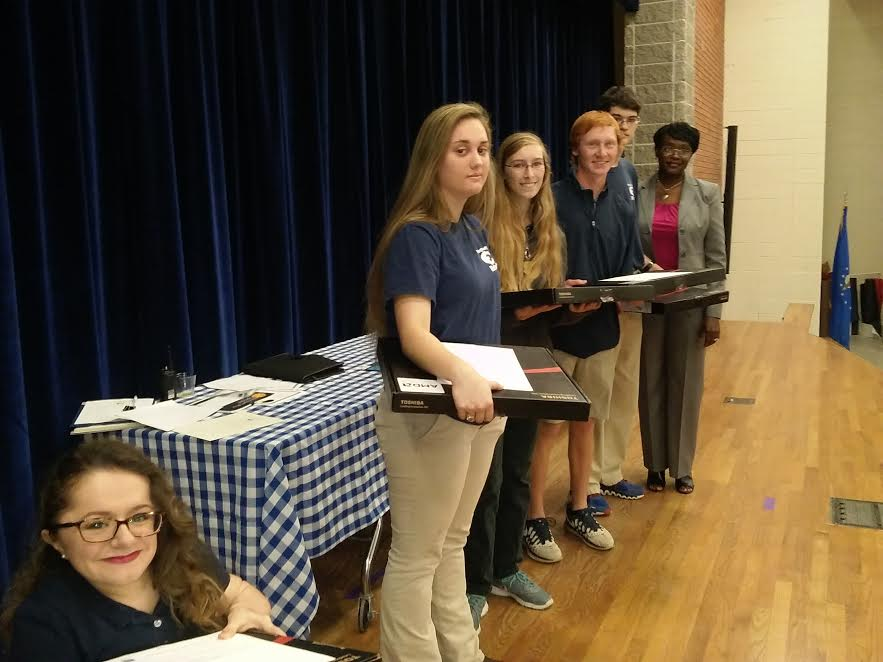 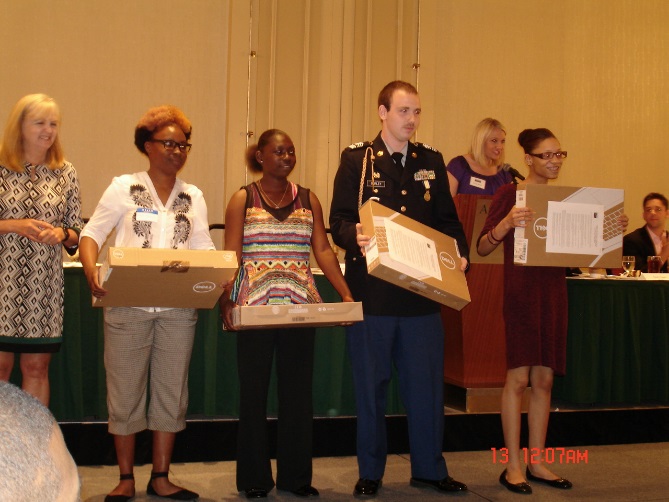 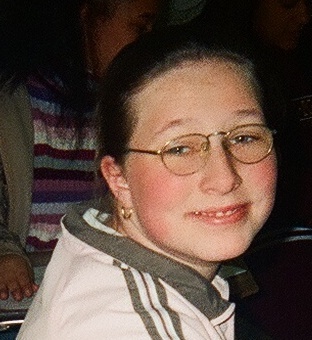 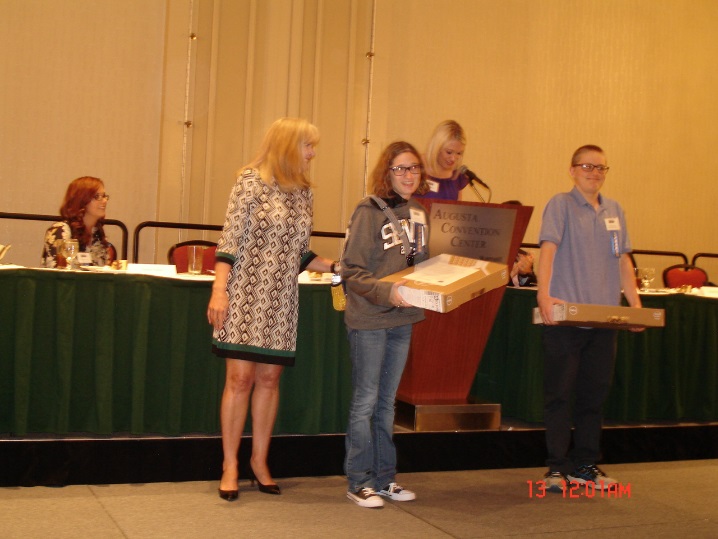 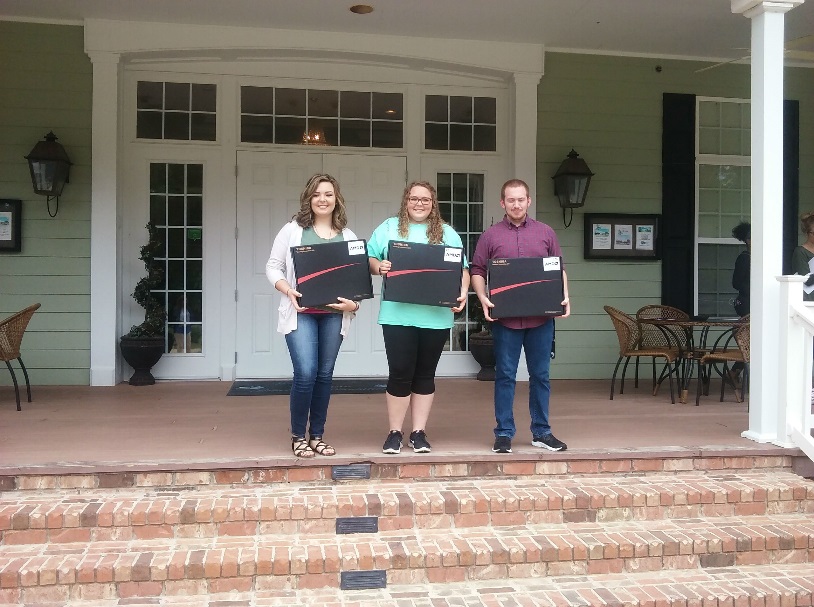 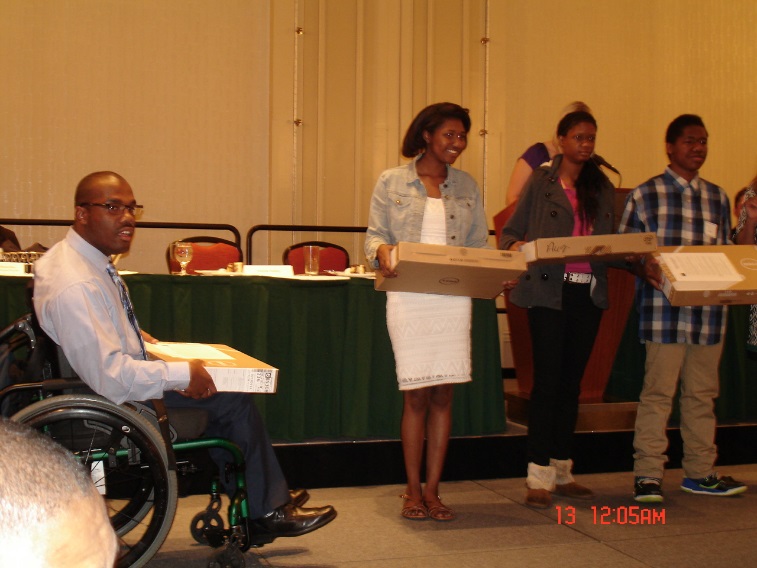 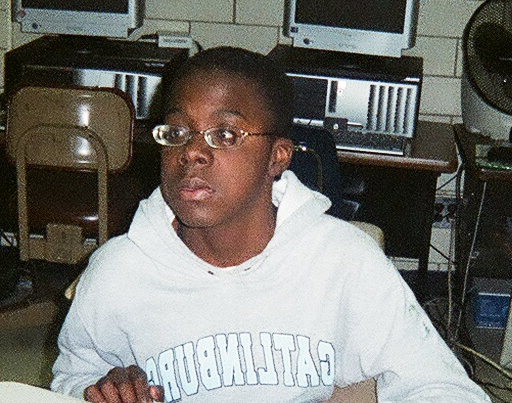 Georgia HSHT Computers Committee
How Can Parent Mentors can support HSHT in their Districts?
MESSAGE THE PURPOSE OF HSHT TO YOUR DISTRICT

HOST SCHOOL MEETINGS WITH  HSHT / TEACHERS, PARENTS & STUDENTS

ASSIST WITH:
 Applications for HSHT/GVRA
Funds Request Form & Write up of HSHT Activities
Ideas for Lunch & Learn, trips to industry sites in the community
Parent Mentors & HSHT
EVIDENCE TO PRACTICE
Target families of HSHT students
Post-secondary
Graduation
ASPIRE

SUPPORTS SSIP & GSCI
Family and Community Engagement
Islands High School HSHT Program
STARTED DURING THE 2018-19 SCHOOL YEAR

WHILE NOT AN EVIDENCE-BASED INTERVENTION, SSIP STUDENTS WERE TARGETED AS PARTICIPANTS
Reducing drop-outs
Self-Advocacy
High school graduation and 
Successful transition to post secondary life

SUPPORTED THE DISTRICT’S ASPIRE INITIATIVES
Campus Visit to Georgia Southern Unversity in Statesboro Georgia
Islands High School HSHT Program
Learning about the role of the Student Disability Center on college campuses
Importance of Self-Advocacy
Lunch and Learn Activities give students an opportunity to talk about what they learned and observed on industry tours in the community
Thanks for the pizza & soda HSHT!
Events like Hat’s Off to Student Success not only give our community the ear of the State Special Education Director, Dr. Zelphine Smith-Dixon but also give our students opportunity to share what they have learned about self-advocacy.
Hat’s Off to Student Success!
Text from Karleigh, 1st year college student
Just got this text from Karleigh. She spoke at Hats off to Student Success last year.

“ Hi! It’s Karleigh Buchan from last year! I just wanted to let you know college starts Monday. I have made appointments with ALL my professors to give them my accommodation letters. I also have a meeting with UGA transfer specialist in a few minutes. I just want to thank you again for everything and all of the confidence and knowledge you and my IEP team placed in me. I know that I am more than capable of doing anything I want to. Every time I go to a meeting I remember that. And I am going to make you guys proud!”
HSHT students learn about all kinds of high tech jobs in their community.
GA Ports Authority
Sharing the opportunity that HSHT has provided to Islands High School to our Board of Education Leadership.
For the 2018-19 school year, Savannah Chatham County Public Schools will offer HSHT to all eligible juniors & seniors with IEPs or 504 plans district wide!
HSHT students presenting the benefits of the HSHT Program to district leadership.
Post Secondary Data
Six of the seven 2018 seniors are actively engaged in post secondary activities.
Three are employed full time
Three are attending school full time
One senior chose to return to school through IDEA.
More great opportunities for HSHT students in Savannah Chatham County Public Schools during the 2018-19 School Year!
Thanks to our HSHT staff and students for presenting to the GA PMP.
Questions
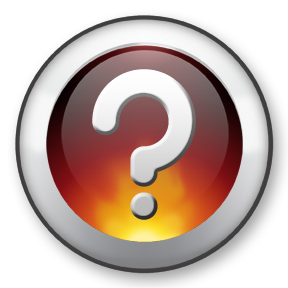 Georgia High School High Tech Program
http://www.gacomm-hsht.org/
Face Book: HSHT Works@HSHT.Works